Can you make a list of words with the sound ‘i-e’
attention
conversation
tion
celebration
conversation
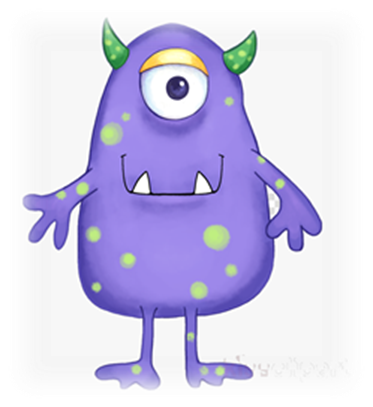 rire
zeart
fure
nubration
napture
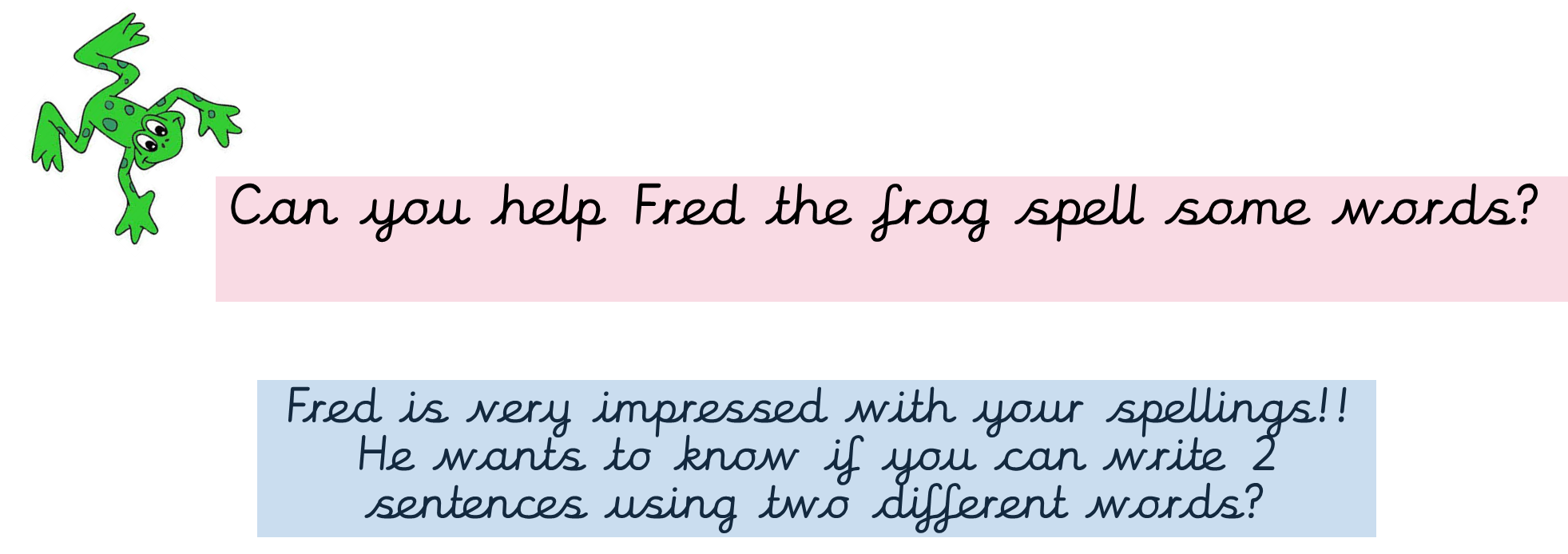 Fred is very impressed with your spellings!! He wants to know if you can write 2 sentences using two different words?